European Network on New Sensing Technologies for Air Pollution Control and Environmental Sustainability - EuNetAir
COST Action TD1105
 WGs Meeting, Belgrade, 13 - 14 October 2015
organized by VINCA Institute and co-organized by Public Health Institute of Belgrade
hosted by Faculty of Mechanical Engineering, University of Belgrade
Action Start date: 16/05/2012 -  Action End date: 30/04/2016
Year 4: 1 July 2015 - 30 April 2016 (Ongoing Action)

TITLE OF PRESENTATION
Presenter’s Name
Function in the Action (WG Member, Sub-WG Leader, SIG or WG Leader, Chair, Expert)
Affiliation / Country
Email
Speaker Organization Logo
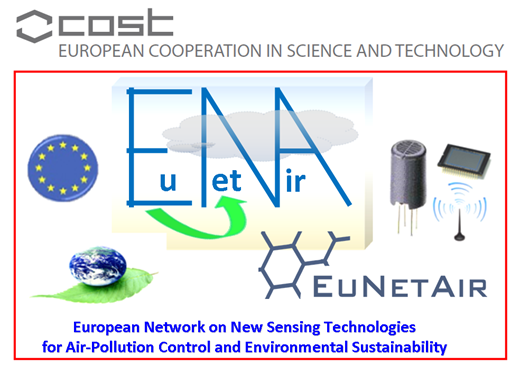 Scientific context and objectives in the Action
(1 slide)
2
Current research activities of the Partner (1/2)
(n slides)
3
Research Facilities available for the Partner (2/2)
(1-2 slides)
Research Facilities:
[Which facilities are available for current research of the partner ? Recall briefly the approach and methodology of the scientific instrumentations.]
[Please, list the main facilities and picture(s) of facilities are welcomed.]
4
Suggested R&I Needs for future research
(1 slide)
Research directions as R&I NEEDS:
[Suggest briefly the PRIORITIES and R&I NEEDS for research to be carried out in the Action for future activities.]
[Highlight the Innovation of your suggested R&I NEEDS]
5
CONCLUSIONS
6